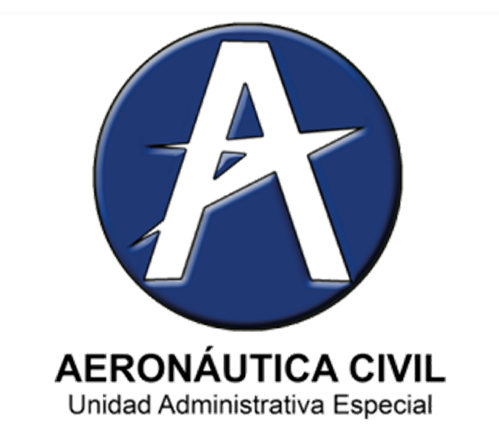 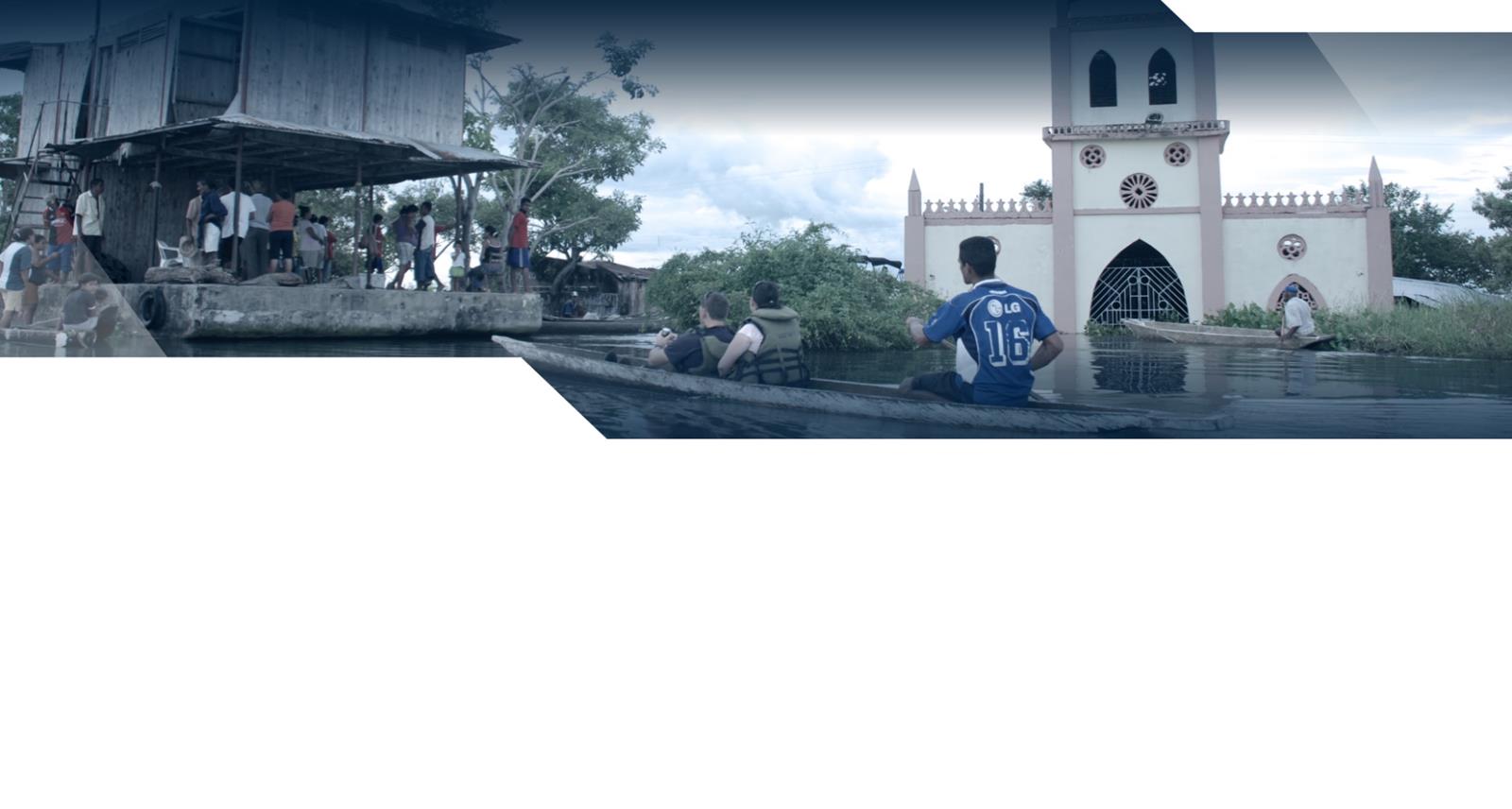 La  Infraestructura aeronáutica en el contexto de la gestión del Riesgo de Desastres
DR. SERGIO PARÍS MENDOZA
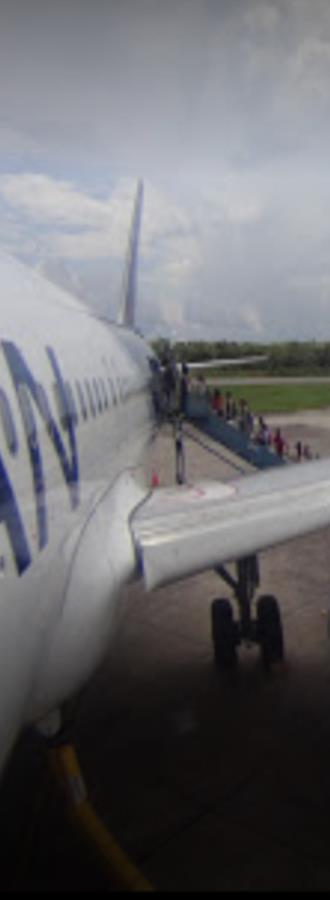 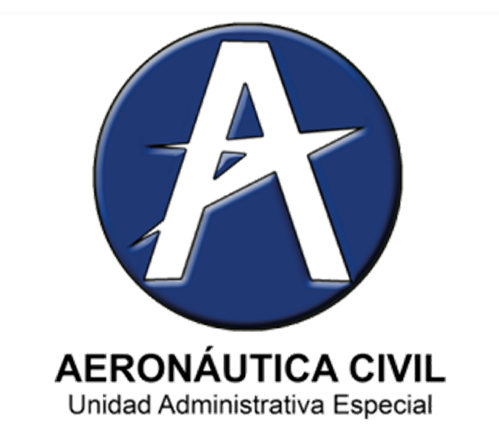 Antecedentes:
Más de 100 años de historia en la aviación civil
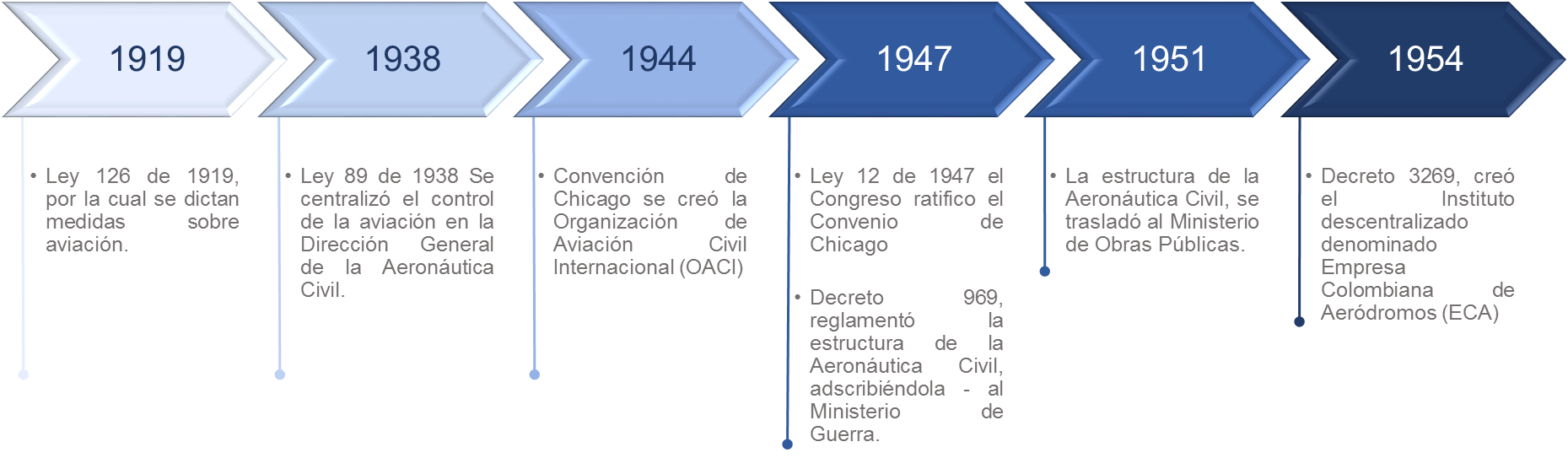 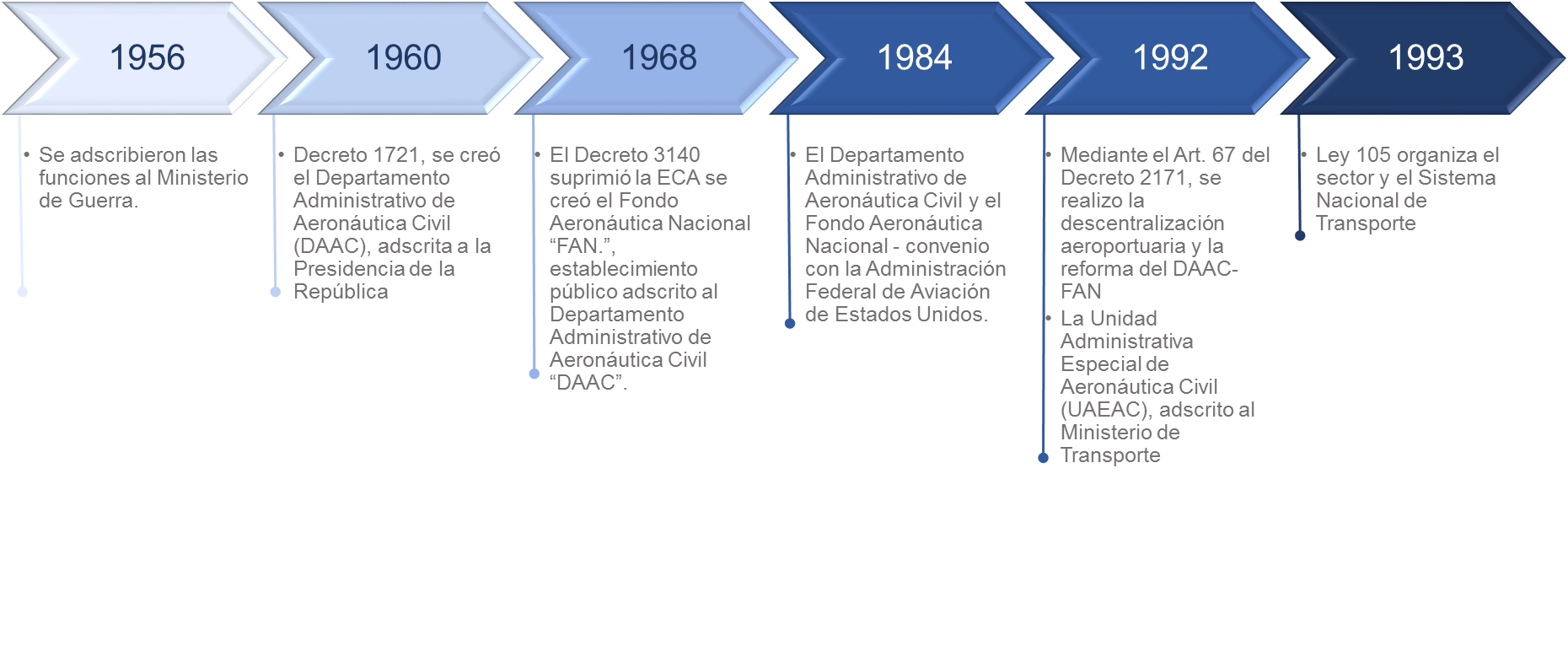 Acompañando al País en su devenir
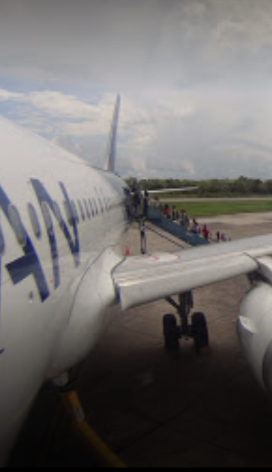 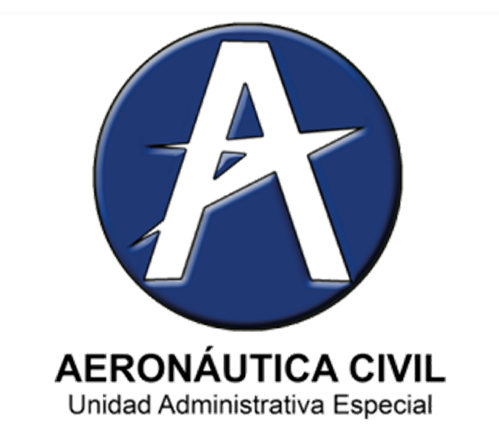 Antecedentes:
Funciones Aeronáuticas
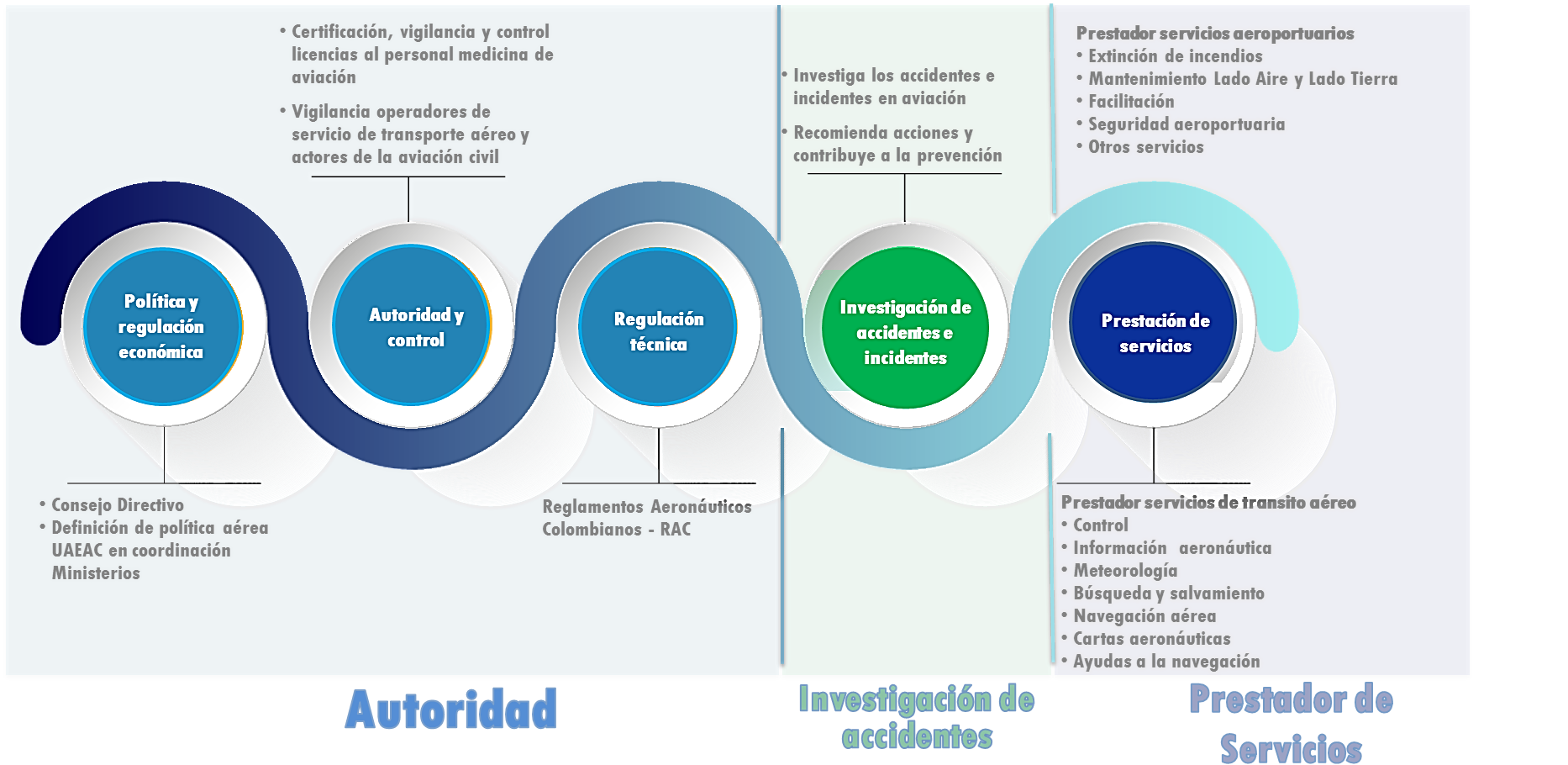 Decreto 260 de 2004, modificado por el Decreto 823 de 2017
Pacto por el transporte y la logística:
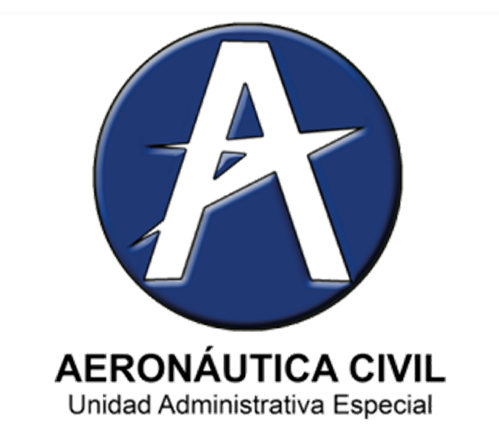 Para la competitividad y la integración regional
Visión
Movilizar 100 millones de pasajeros y 1.5 millones de toneladas, en un entorno institucional claro, competitivo, conectado, seguro y sostenible, soportado en una infraestructura renovada, una industria robustecida y un talento humano de excelencia.
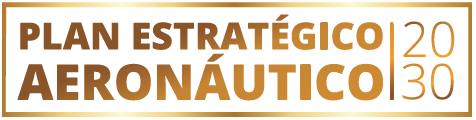 Industria Aeronáutica y Cadena de Suministro
Institucionalidad
Competitividad
Desarrollo del Talento Humano en el Sector
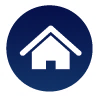 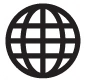 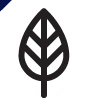 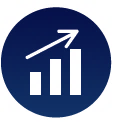 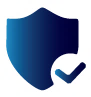 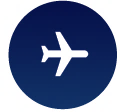 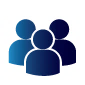 Conectividad
Infraestructura y Sostenibilidad Ambiental
Seguridad Operacional y de la Aviación Civil
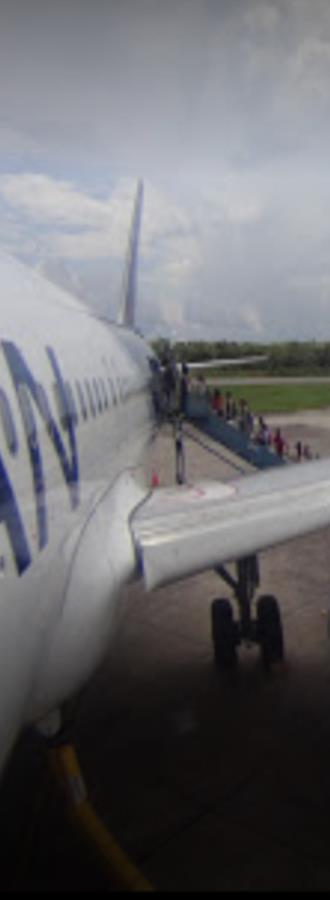 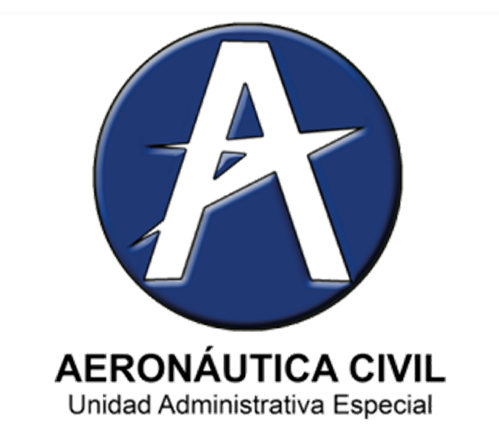 Nuestra Aproximación
Un modelo sostenible
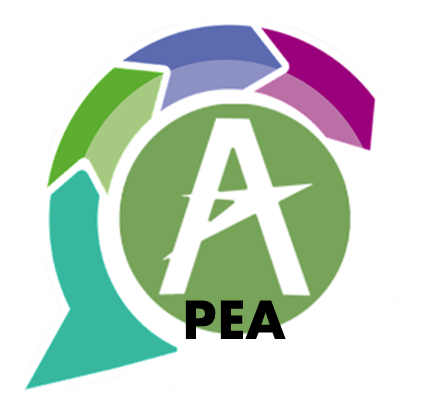 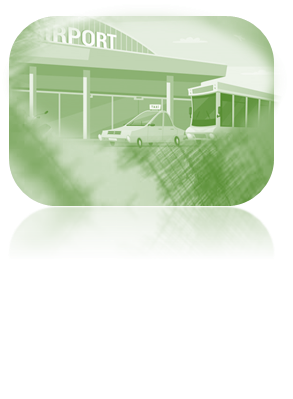 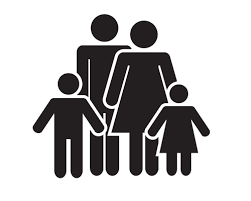 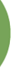 Plan Estratégico Ambiental
Desastres
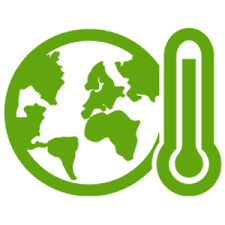 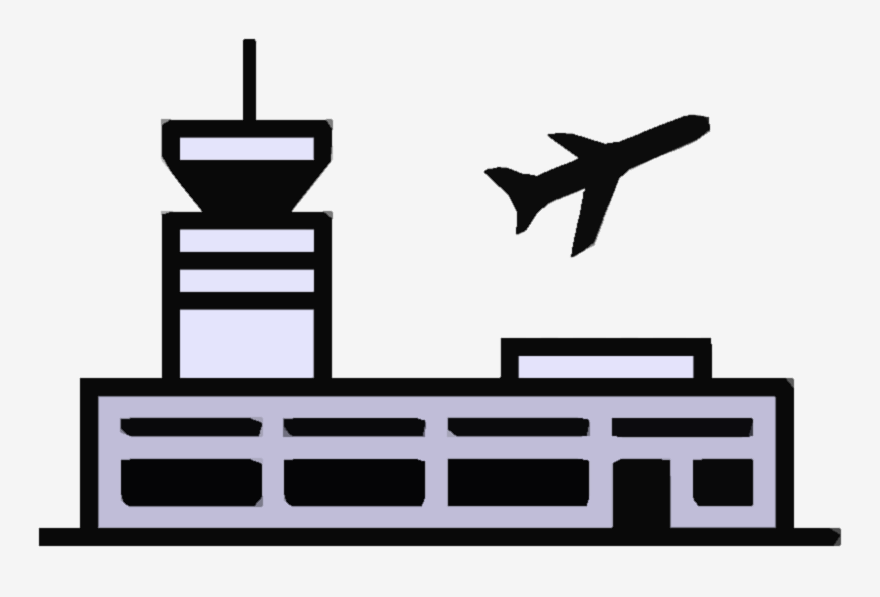 Aeropuertos verdes
Cambio climático
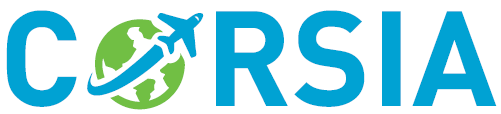 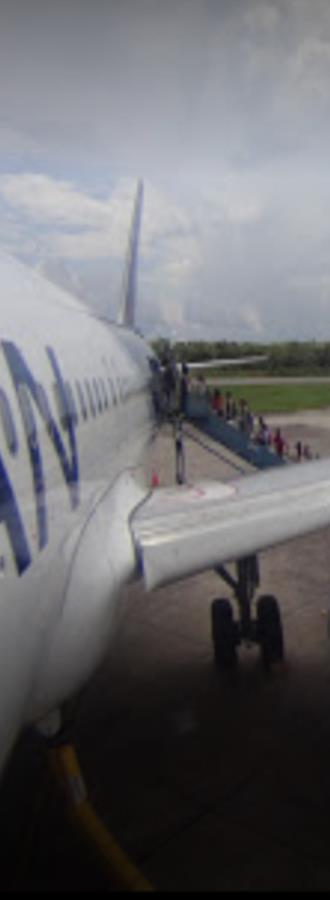 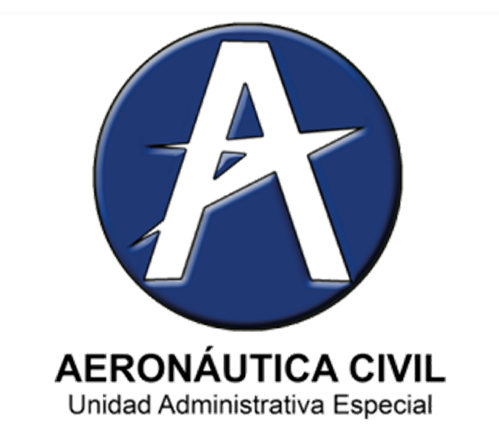 Nuestra Aproximación
Un modelo sostenible
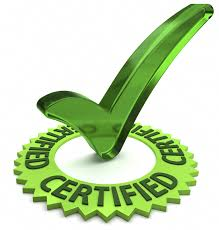 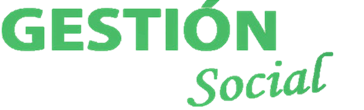 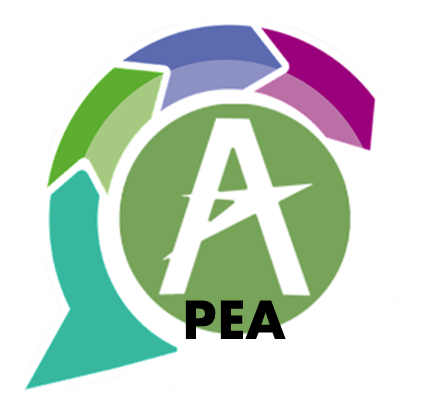 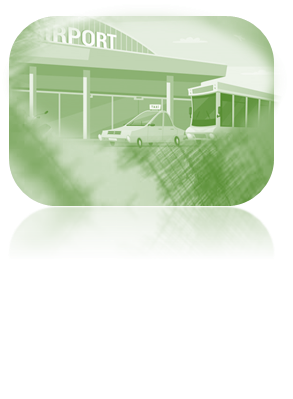 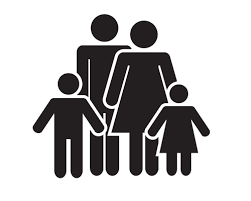 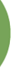 Desastres
Plan Estratégico Ambiental
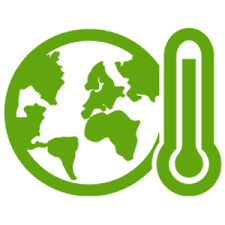 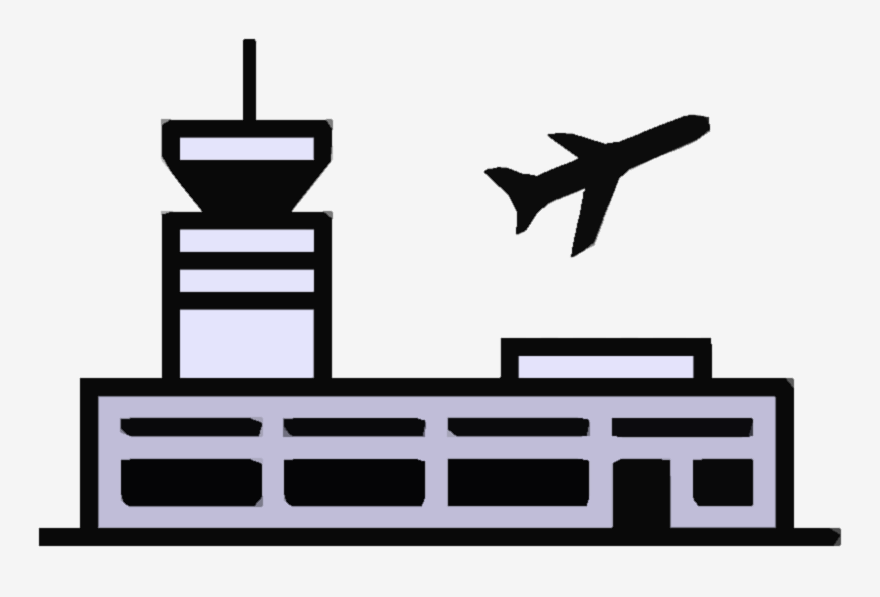 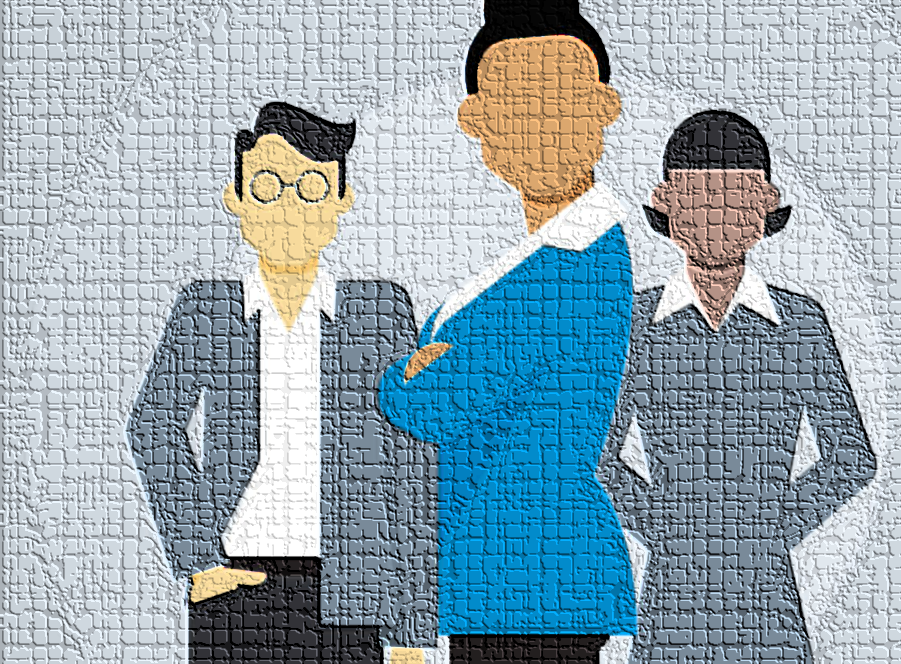 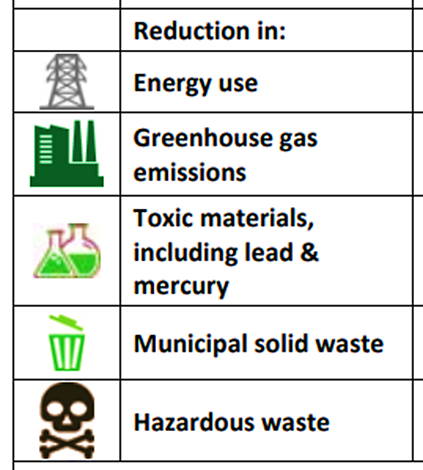 Aeropuertos verdes
Cambio climático
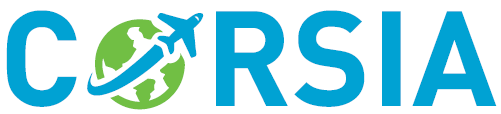 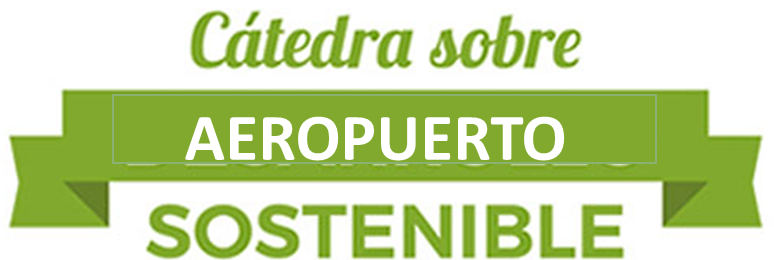 INDICADORES
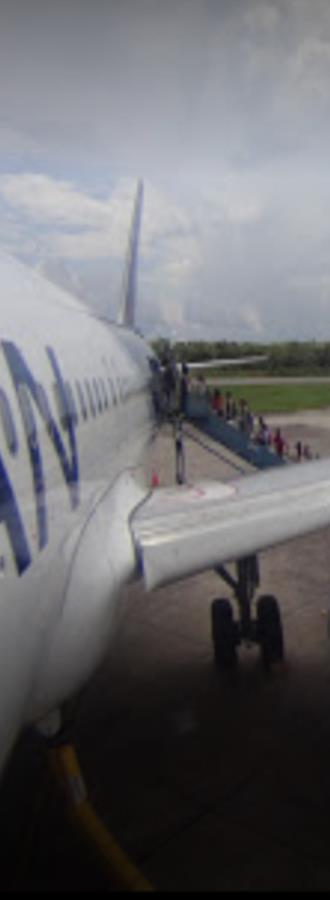 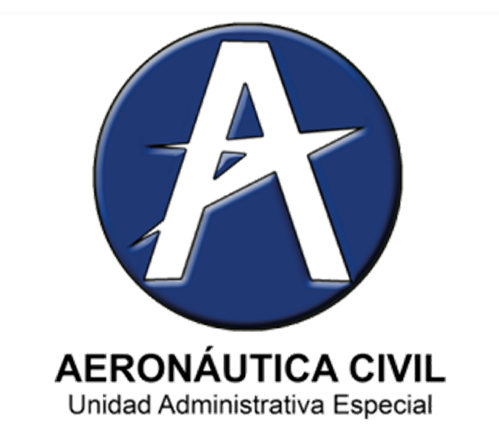 Nuestra Aproximación
Un modelo sostenible
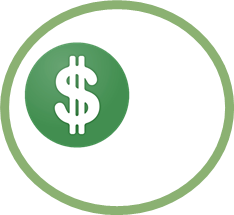 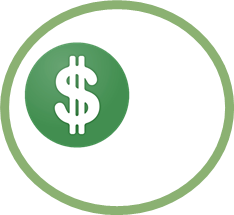 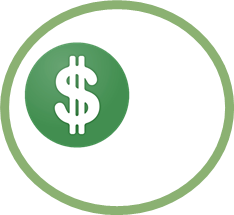 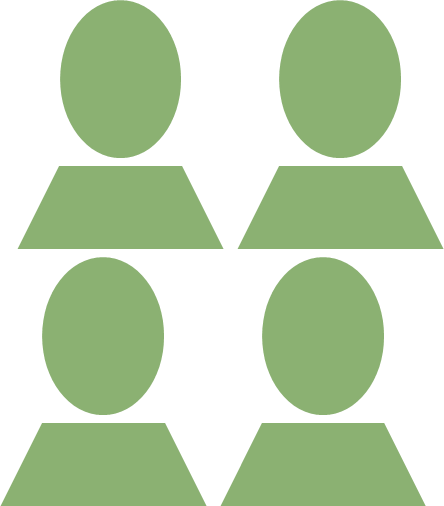 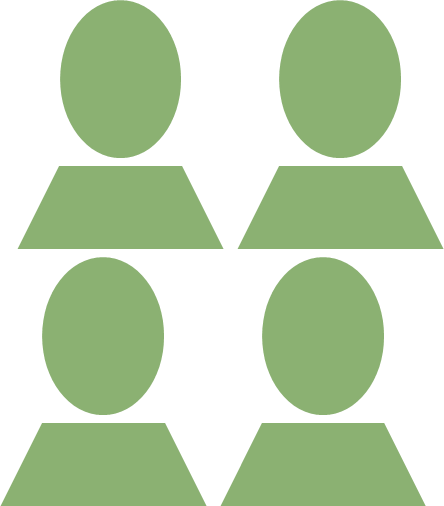 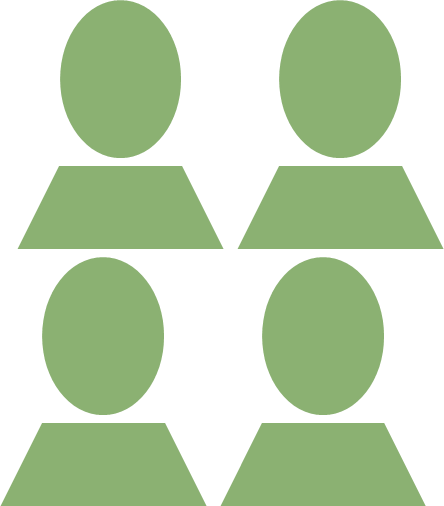 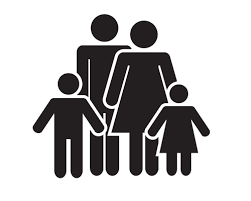 2030
1994
2019
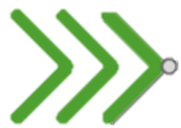 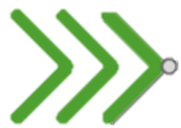 APRENDIZAJE
GOBIERNO CORPORATIVO
GESTIÓN Y LIDERAZGO
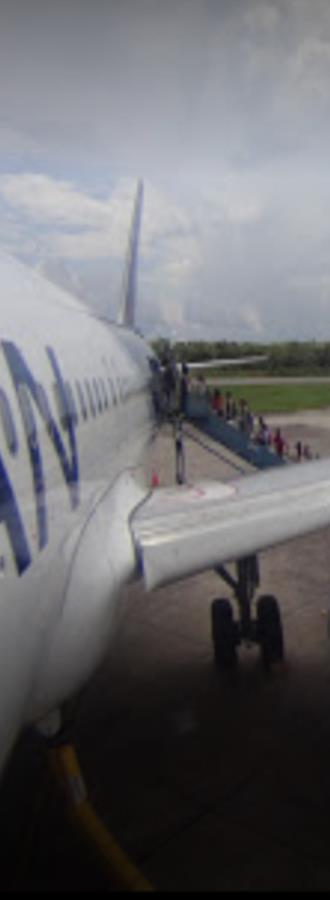 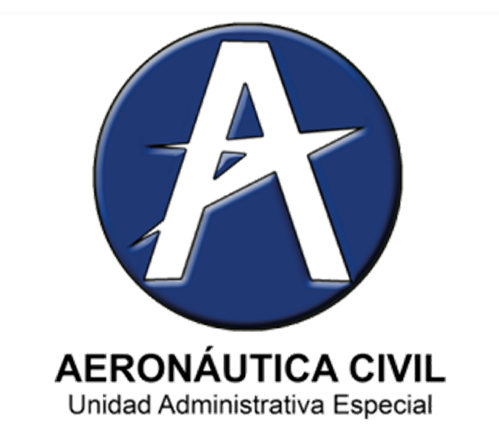 Nuestra Aproximación
Un modelo sostenible
¿Cómo podemos preparar nuestra infraestructura de transporte aéreo para emergencias donde los esfuerzos de socorro requieren un uso intensivo en un espacio corto de tiempo? 

La infraestructura aeroportuaria
La capacidad del transito aéreo y los servicios a la navegación aérea
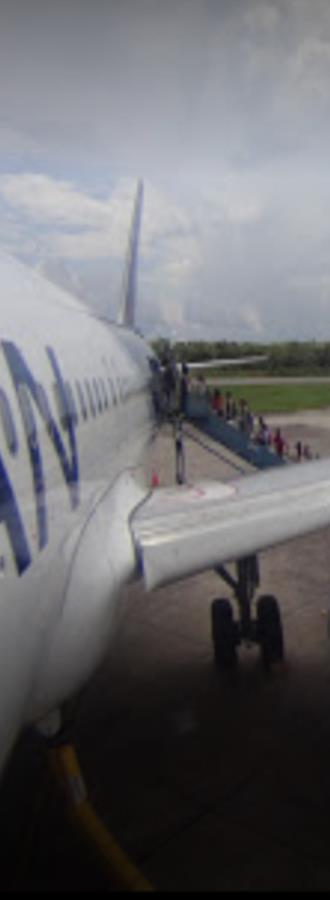 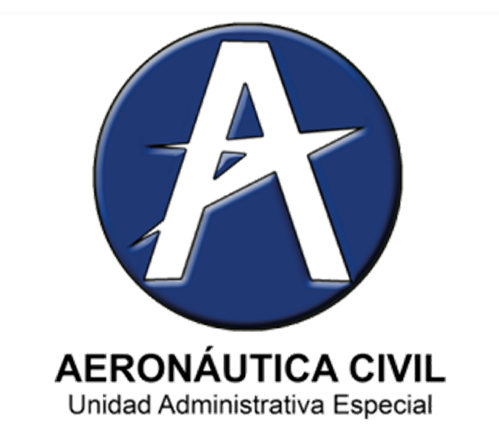 Nuestra Aproximación
La aviación y su papel colaborando en la atención de los desastres:
Gestión logística de atención humanitaria ante desastres naturales en los aeropuertos
Versatilidad y velocidad del modo aéreo, que nos permite llegar a lugares en donde otros medios no lo puedan hacer 
Compromiso con el Estado y con el país
La aviación comercial desde el lado humano ante desastres naturales
Planificadora y ejecutora de operaciones aéreas combinadas, que ayuden a mitigar los efectos de desastres naturales
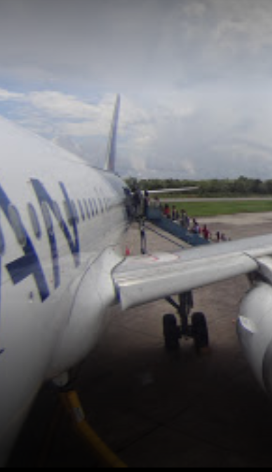 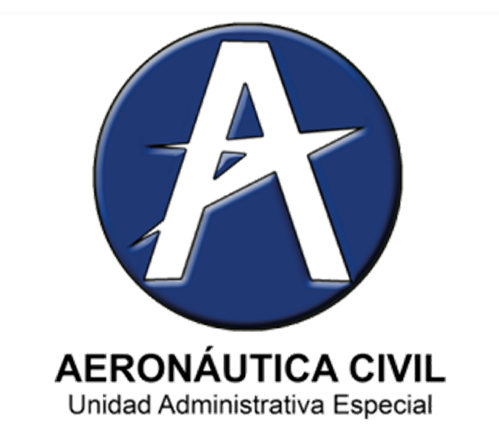 Patrulla Aérea Civil Colombiana
Organización privada sin ánimo de lucro dedicada a prestar atención médica, quirúrgica, médico-humanitaria y de emergencia gratuita para poblaciones en condiciones de pobreza, exclusión social o geográfica o que han sido víctimas de alguna catástrofe. La Patrulla Aérea Civil Colombiana cuenta con cien (100)  años de historia en la aviación civil
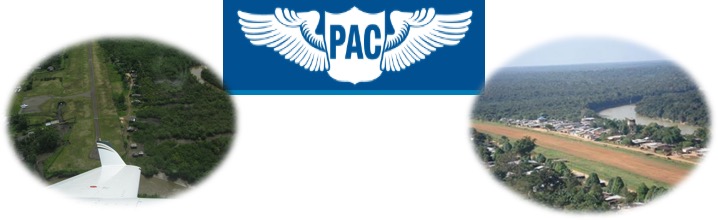 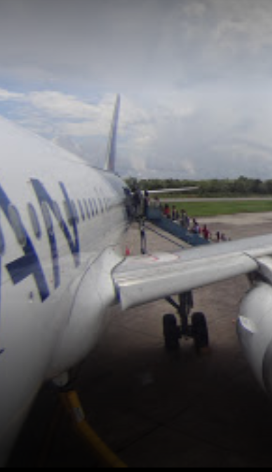 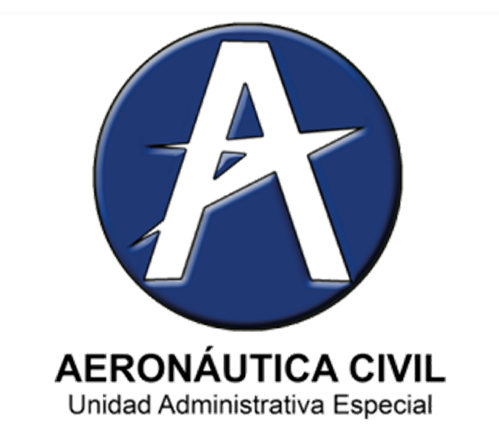 Plan de Contingencia Regional ante Desastres
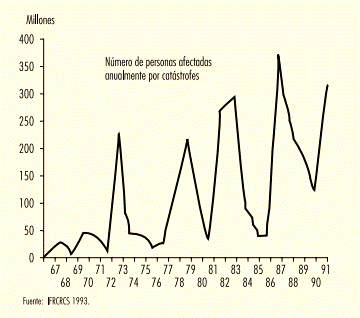 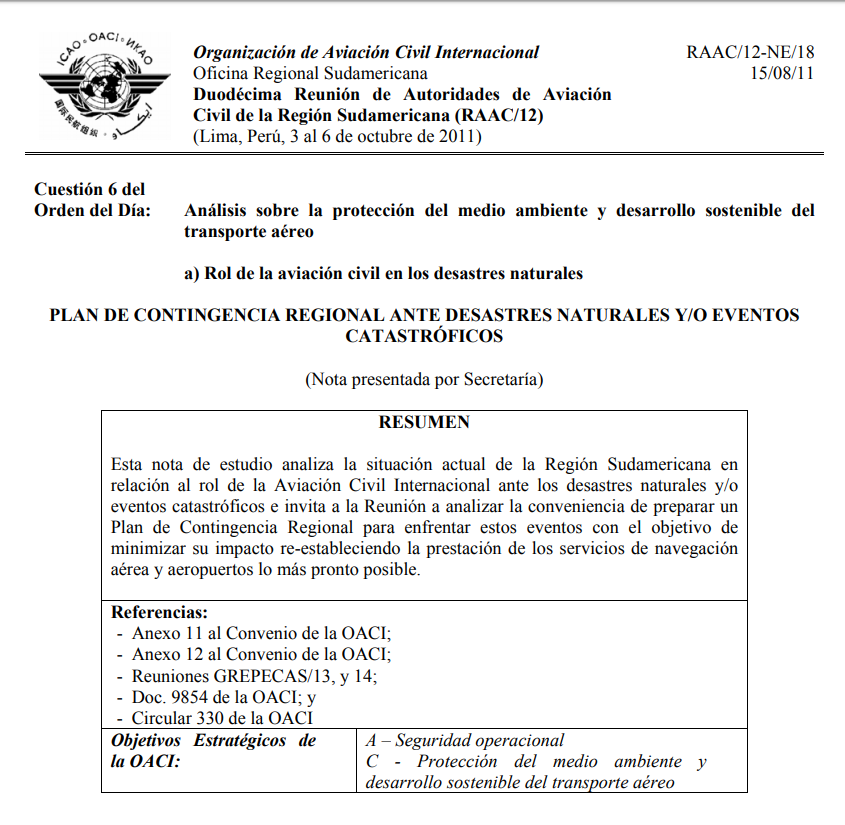 Conclusiones RAAC/12-X
Plan de contingencia regional ante desastres naturales y/o eventos catastróficos
Que la OACI, en cooperación y coordinación con los Estados de la región Sudamericana, desarrollen un Plan de Contingencia para enfrentar los desastres naturales y/o eventos catastróficos con el objeto de minimizar el impacto sobre la aviación civil y reestablecer el funcionamiento de los servicios de navegación aérea y aeropuertos lo más pronto posible.
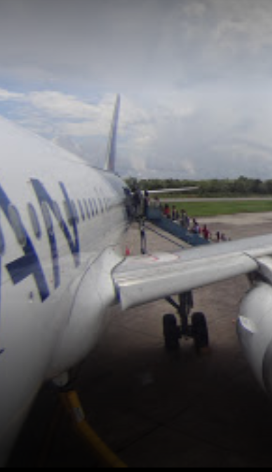 CAPSCA
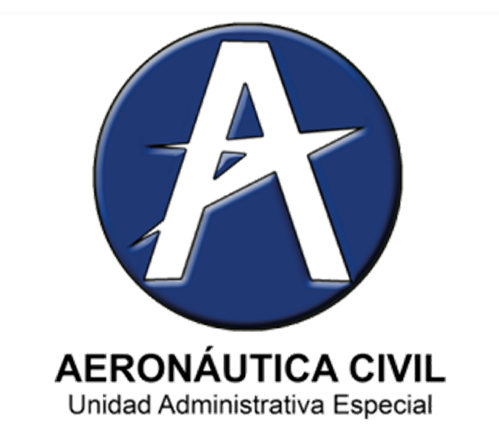 Santiago de Chile - marzo de 2012
Colombia adoptó los lineamientos diseccionados por la OACI y la OMS a través de CAPSCA aplicando su metodología, atendiendo las auditorias USOAP; en desarrollo sobre la preparación y respuesta de la aviación a las emergencias de salud pública y de lo desastres naturales.

En concordancia a los protocolos de CAPSCA - OACI, implemento un plan de coordinación y sensibilización con la comunidad aeronáutica y salud pública del país, para socializar las previsiones, la reglamentación y planificación internacional para el sector de viajes y turismo.

Promueve la prevención ante epidemias y la detección/diseminación de enfermedades por vía aérea, en coordinación con los entes en salud pública
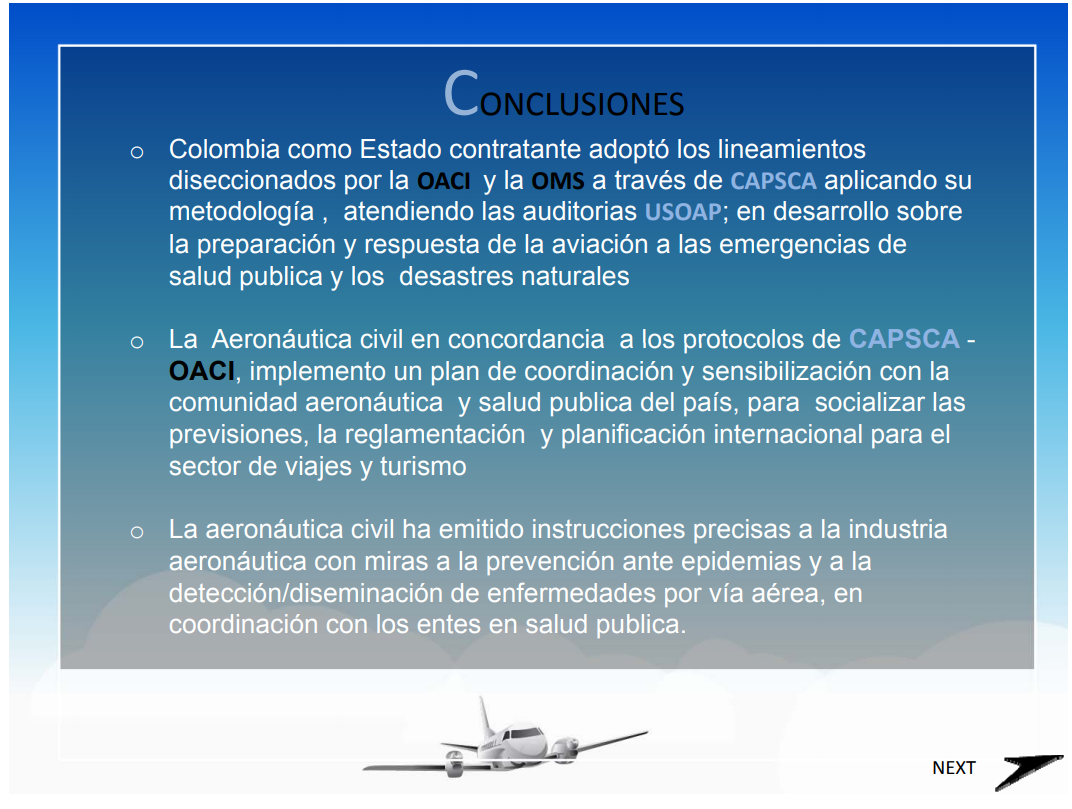 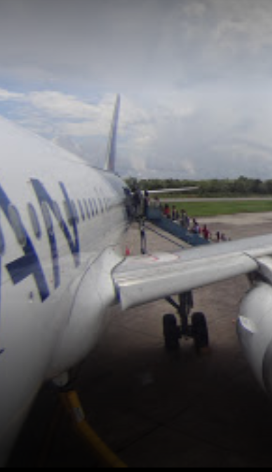 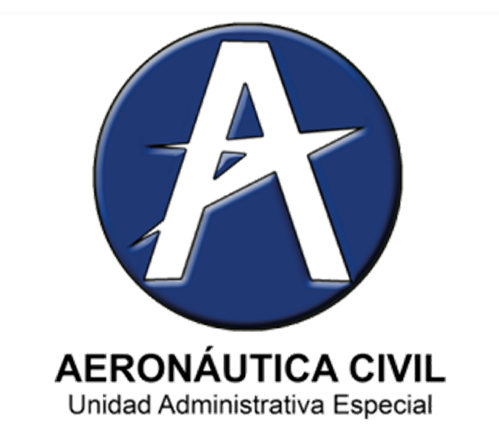 Pandemias – Riesgos biológicos
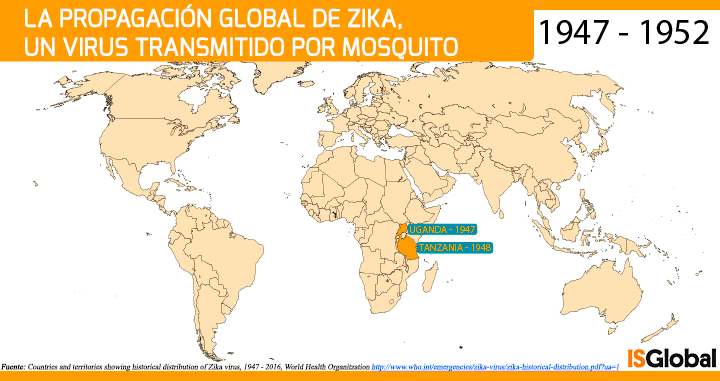 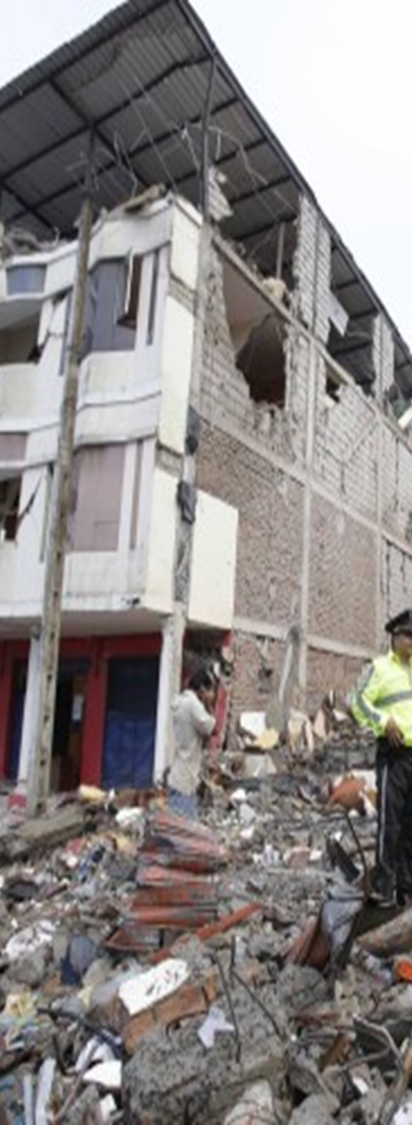 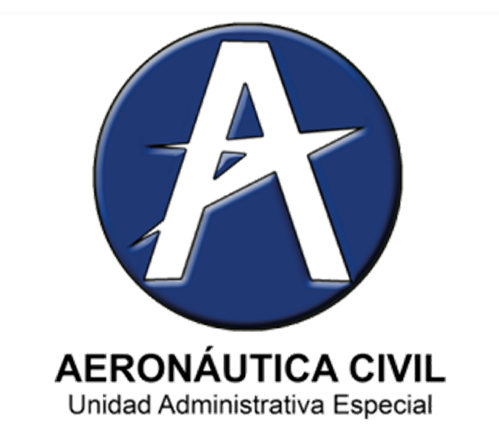 Aeropuerto de Armenia.
25 de enero de 1999, a la 1:19 p.m.
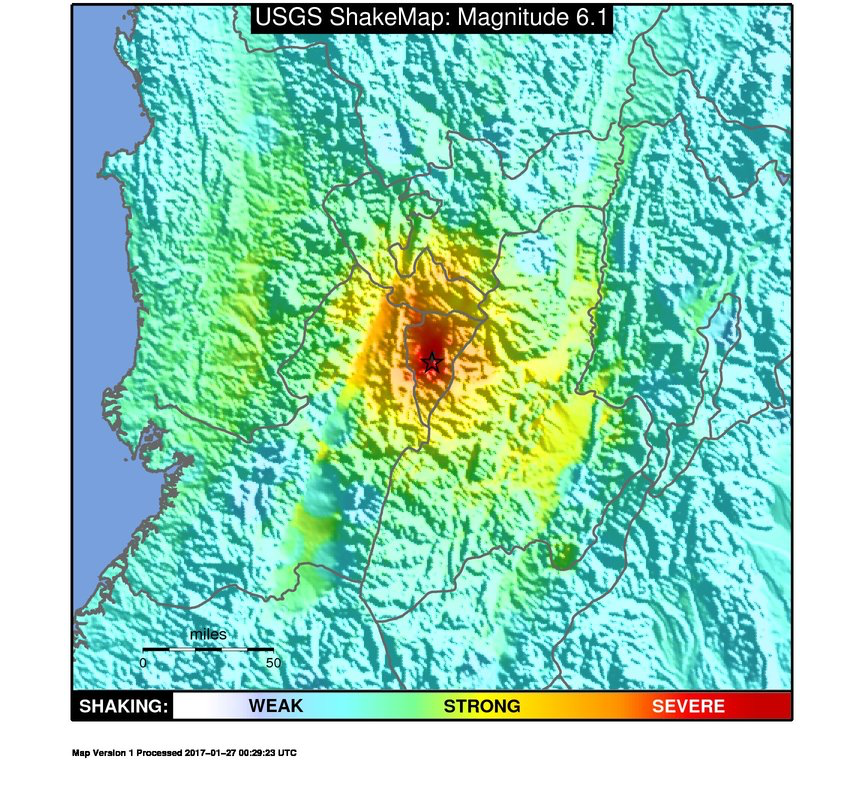 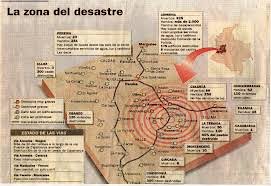 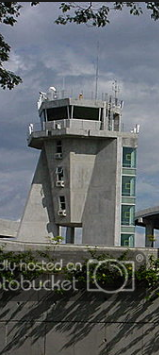 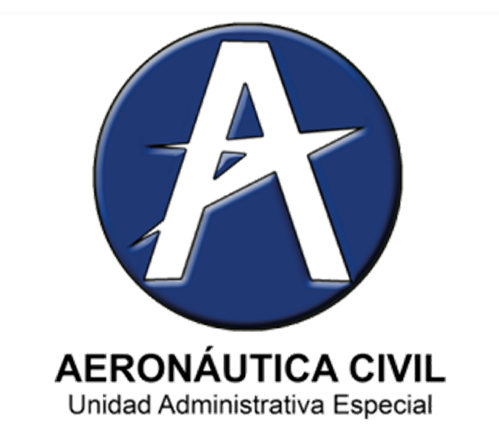 Aeropuerto de Armenia.
25 de enero de 1999, a la 1:19 p.m.
1.171 muertos, 800 en Armenia

4.175 heridos en el Eje Cafetero, 2.300 en Armenia
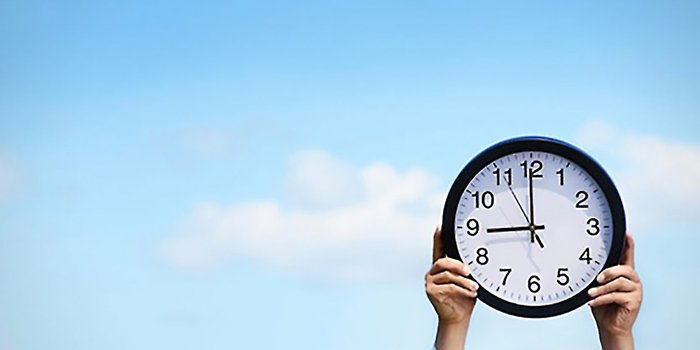 45.019
Edificaciones y viviendas afectada en toda la región
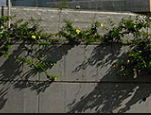 6.408 Fincas cafeteras resultaron afectadas en todo el Eje Cafetero
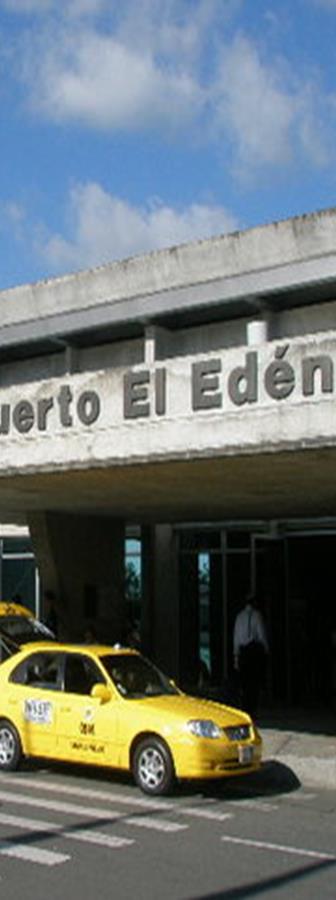 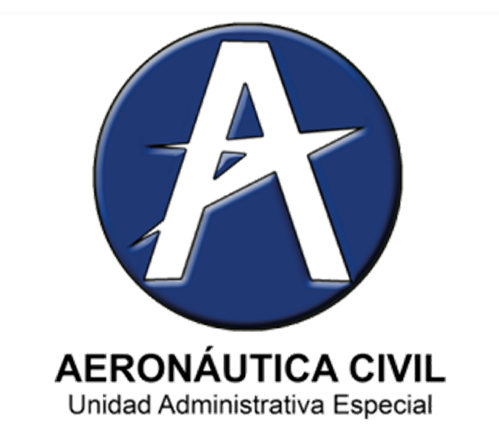 Aeropuerto de Armenia
Los equipos de control de tráfico fueron reubicados y siguieron funcionando de manera normal y segura. 
Los servicios de aviación comercial no se interrumpieron
Los pasajeros se despachan y reciben en un terminal provisorio en un hangar existente al que se llevaron los muebles de las oficinas.
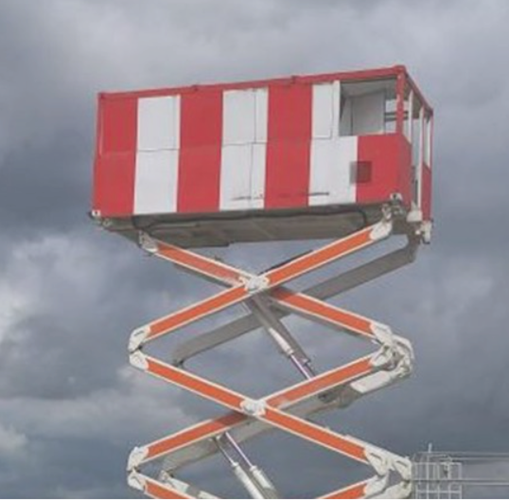 Lecciones Aprendidas
Etapa inicial: 

Infraestructura de control averiada
La pistas, plataforma y luces de aviación son resilientes.
Las edificaciones como terminal y otras son impactadas.
La Energia via generadores se restablece prontamente.
Las comunicaciones por redes publicas se afectan.

Etapa de restablecimiento de operaciones:

Operación intesiva y simultanea de aeronaves
Intercambio inadecuado de información 
Utilización de varios Aeropuertos 
Espacio insuficiente en la plataforma del aeropuerto. 
El agua y el alcantarillado colapsan por la demanda continua.
Escasez de combustible para las aeronaves.
Espacio insuficiente para el manejo logístico de las ayudas
Dificultad en el mantenimeinto del orden para la evacuación.
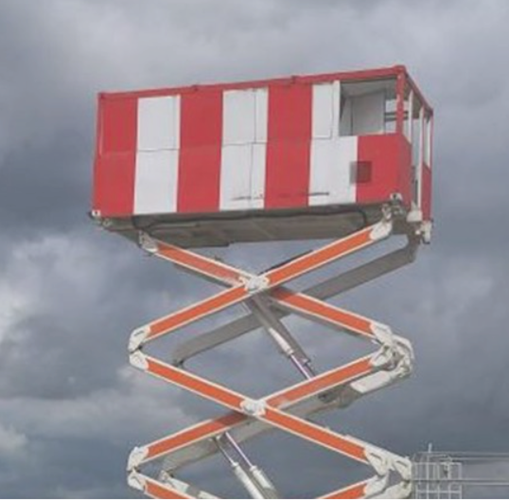 Regulación como prestador de servicios
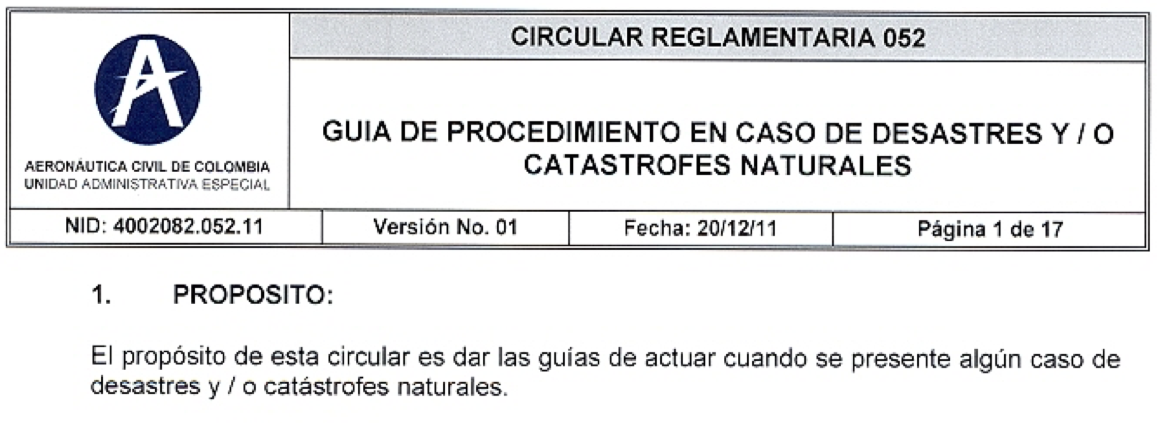 PROPÓSITO
Guiar el protocolo de actuación cuando se presente algún caso de desastres y/o catástrofes naturales

El Plan operacional de desastres de un aeropuerto es responsabilidad del administrador y está a cargo de la dirección de seguridad y supervisión aeroportuaria, su vigilancia y cumplimiento, así como el seguimiento de los simulacros para garantizar su efectividad
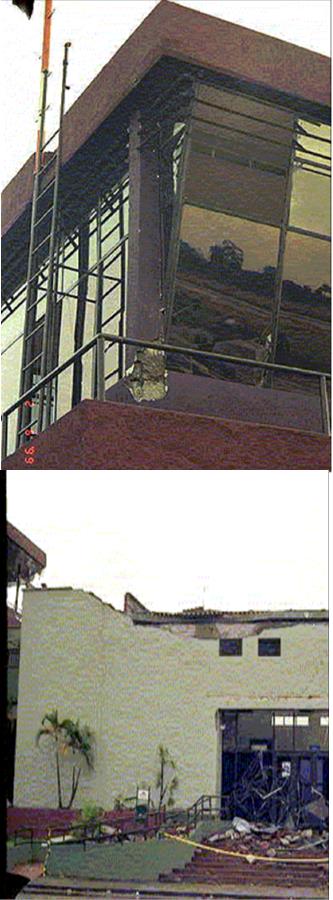 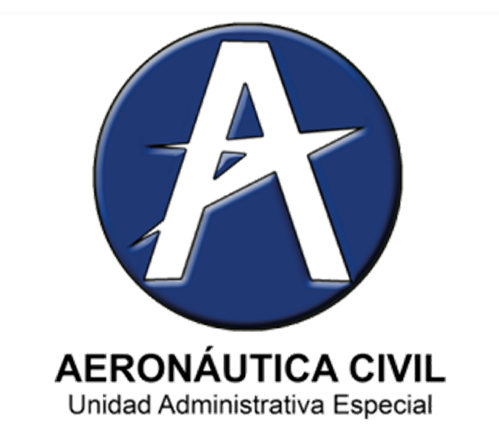 Decreto 2157 - 2017
Garantizar un oportuno, eficaz y adecuado manejo de desastres
Reducir construcción de nuevas condiciones de Riego

Reducir condiciones existentes  de Riesgo
Mejorar conocimiento acorde a funciones y responsabilidades de la Aerocivil
Mejorar la captura y manejo de la información GRD
Fortalecer la gobernanza, la educación y la comunicación social GRD
MANTENER INSTRUMENTOS DE ASEGURAMIENTO DE LA INFRAESTRUCTURA
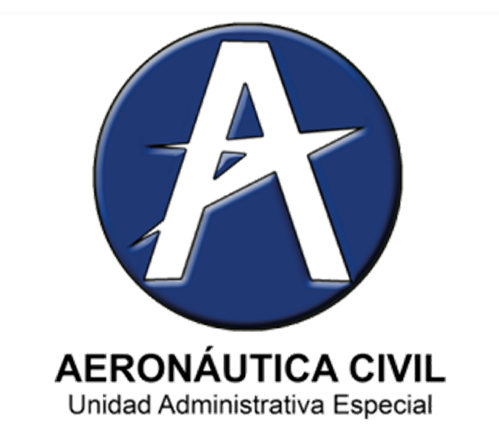 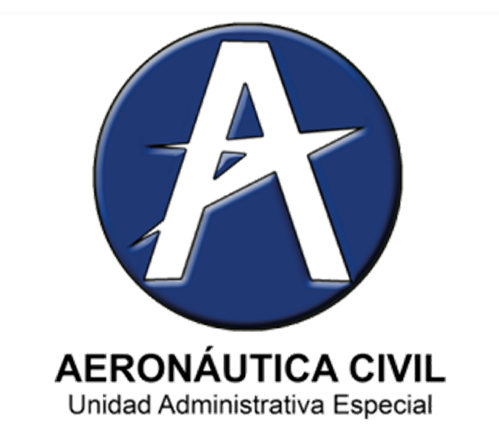 Incorporación GRD y CC en proyectos de inversión
Aeropuerto Tumaco
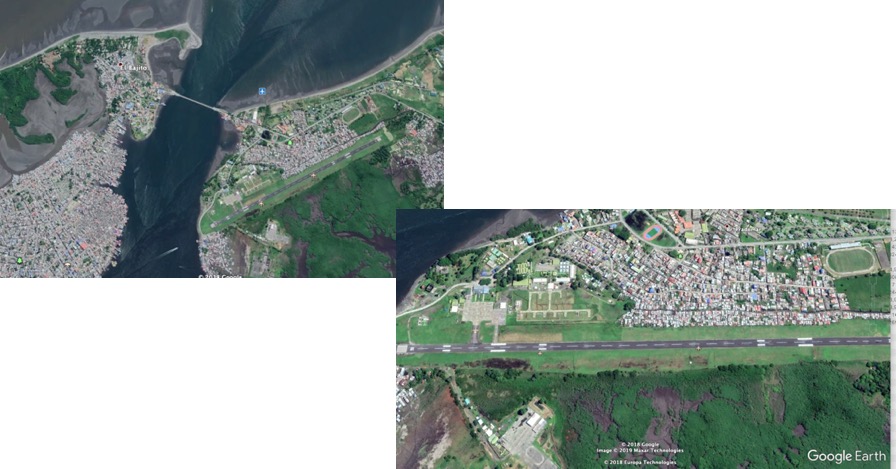 Aeropuerto San Andrés
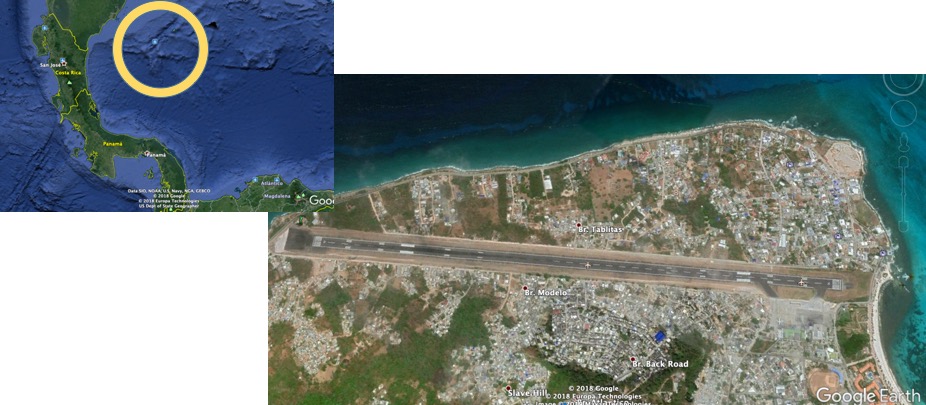 100 millones de GRACIAS y el doble de carga de energía
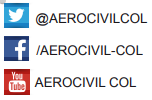 :  PBX: (571) 425 1000:  sergio.paris@aerocivil.gov.co
:  www.aerocivil.gov.co
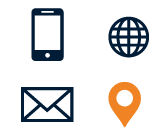 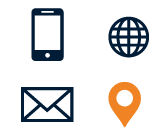 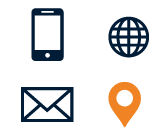